6. Измерение величин углов
За единицу измерения углов обычно принимается угол, составляющий одну сто восьмидесятую часть развернутого угла. Считают, что величина этого угла равна одному градусу, обозначают 1о.
Градусная величина угла показывает, сколько раз угол в один градус и его части укладываются в этом угле.
Для измерения величин углов применяют различные инструменты, простейшим из которых является известный вам транспортир.
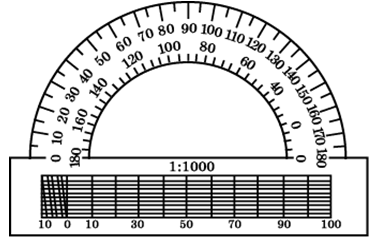 [Speaker Notes: В режиме слайдов ответы появляются после кликанья мышкой]
На рисунке градусные величины углов AOB, AOC и AOD равны соответственно 60о, 90о и 120о.
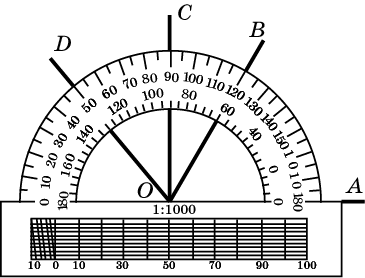 [Speaker Notes: В режиме слайдов ответы появляются после кликанья мышкой]
Астролябия
Одним из первых угломерных инструментов была астролябия, изобретенная Гиппархом (180-125 гг. до н. э.) и усовершенствованная немецким ученым Региомонтаном (1436-1476).
Она состояла из тяжелого медного диска - лимба, который подвешивался за кольцо так, чтобы он висел вертикально и линия Г1Г2 принимала горизонтальное положение. По краю лимба наносилась шкала, разделенная на градусы. Кроме этого, на лимбе имелась полоса А1А2, называемая алидадой, которая могла вращаться вокруг центра лимба и имела на концах поперечные пластинки с отверстиями, называемыми диоптрами.
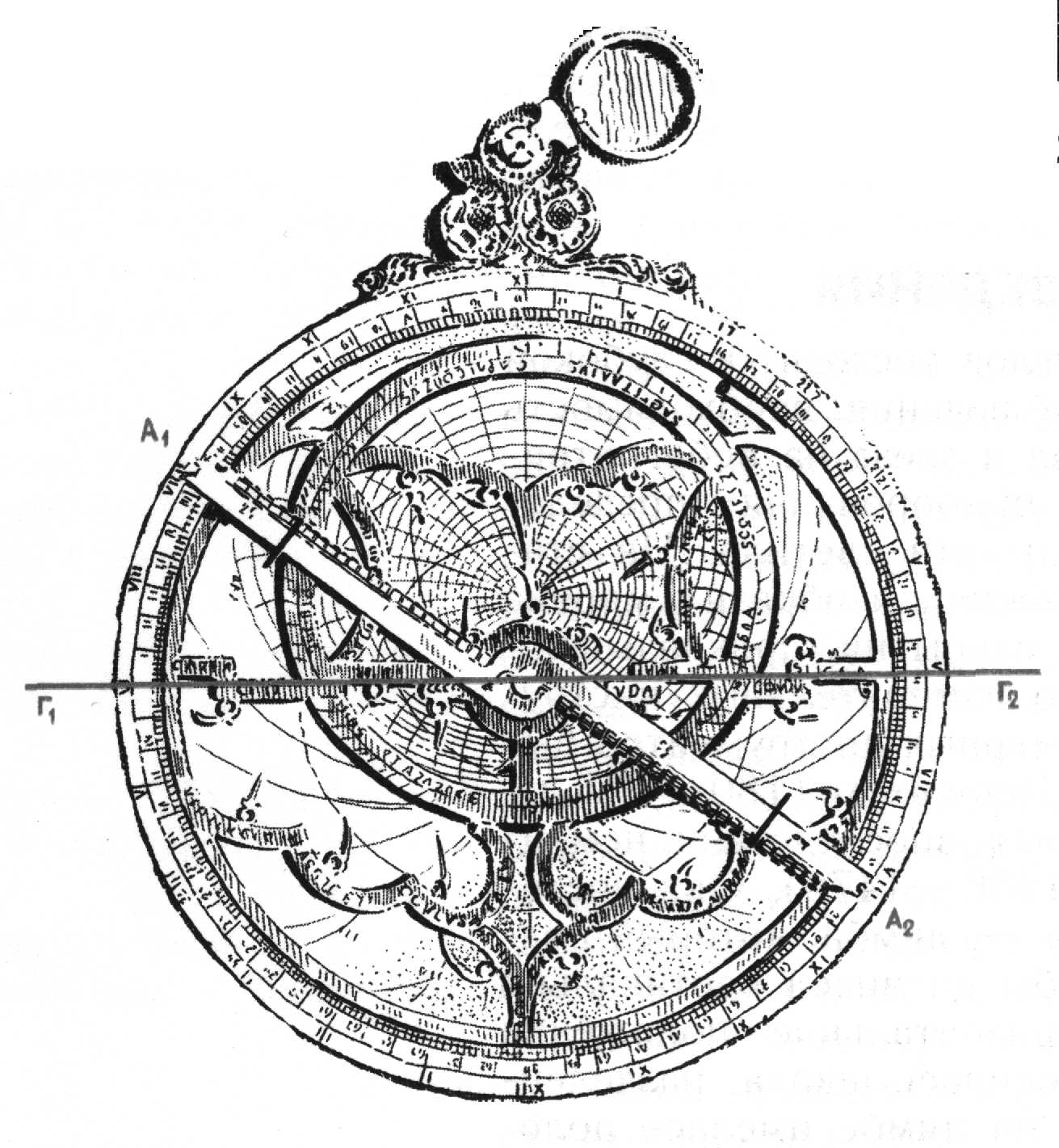 [Speaker Notes: В режиме слайдов ответы появляются после кликанья мышкой]
Квадрант
Другим инструментом для измерения углов был квадрант, представляющий собой одну четвертую часть астролябии.  Квадрант имел то преимущество перед астролябией, что его можно было сделать значительно больших размеров и тем самым увеличить точность измерения углов.
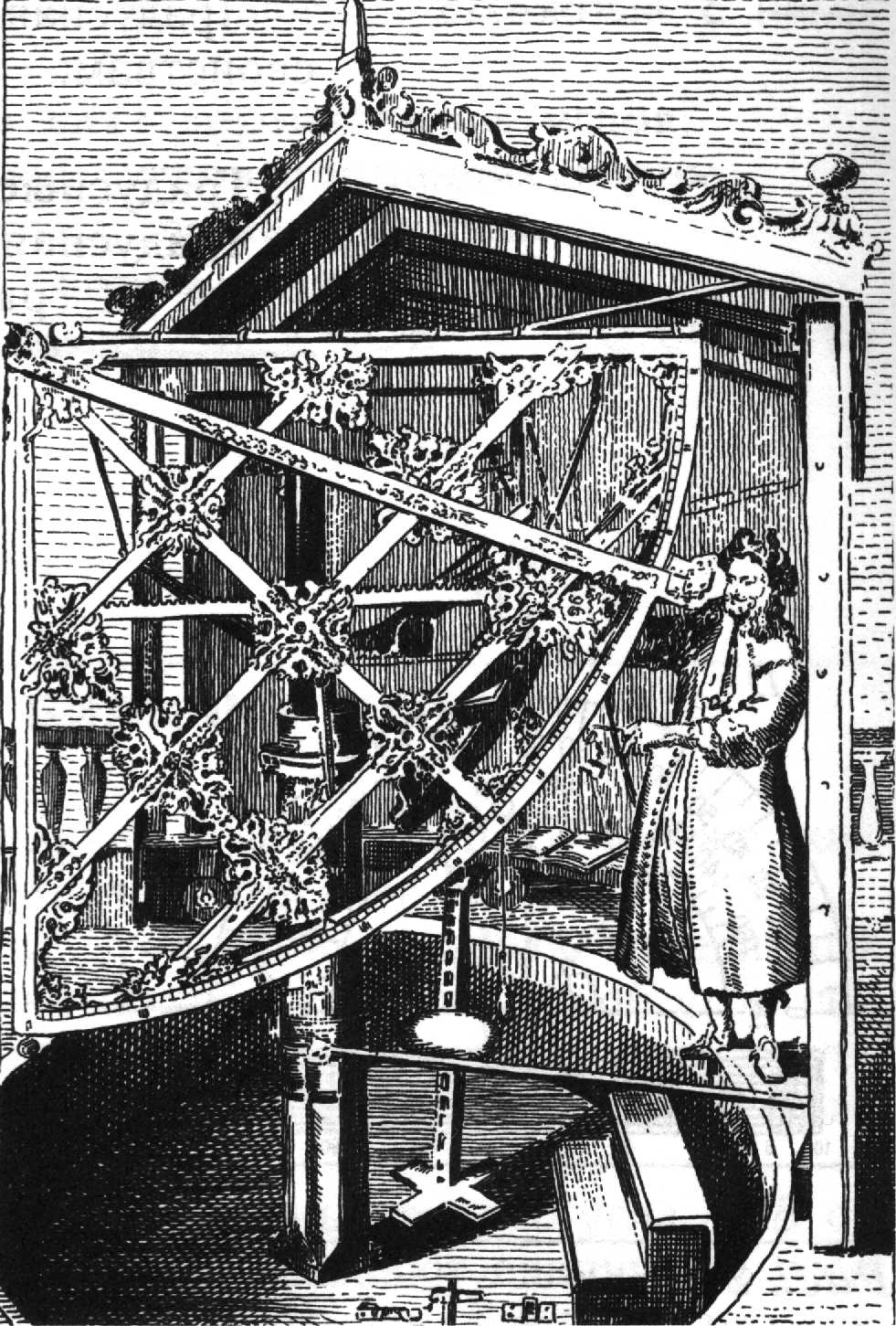 [Speaker Notes: В режиме слайдов ответы появляются после кликанья мышкой]
Теодолит
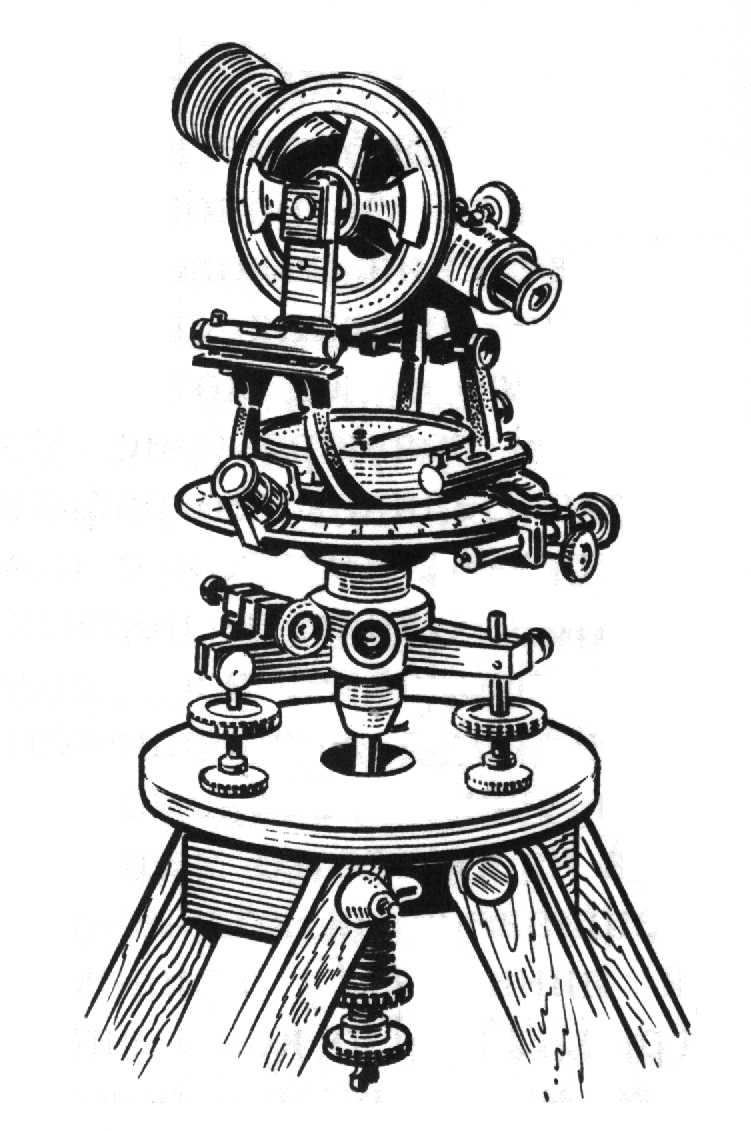 Наиболее совершенным угловым инструментом, применяющимся в настоящее время для выполнения геодезических работ, является теодолит, состоящий из двух лимбов, расположенных в вертикальной и горизонтальной плоскостях, что позволяет измерять вертикальные и горизонтальные углы одновременно. На вертикальном лимбе имеется зрительная труба, с помощью которой алидады вертикального и горизон-тального лимбов наводятся на объект наблюдения. Точность измерения углов при этом составляет доли минуты.
[Speaker Notes: В режиме слайдов ответы появляются после кликанья мышкой]
Упражнение 1
На рисунке найдите величины углов: 
а) AOB; 
б) AOC; 
в) AOD; 
г) BOC; 
д) BOD; 
е) COD.
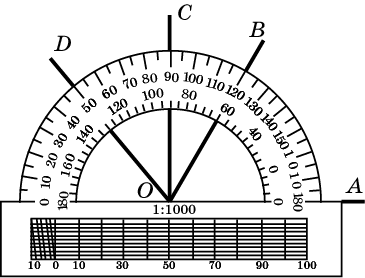 Ответ: а) 60о;
б) 90о;
в) 130о;
г) 30о;
д) 70о;
е) 40о.
[Speaker Notes: В режиме слайдов ответы появляются после кликанья мышкой]
Упражнение 2
Найдите величину угла AOB, изображенного на рисунке: 
	а)                                           б)
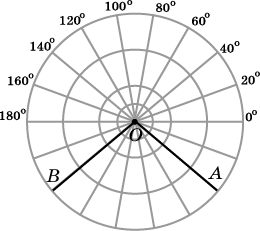 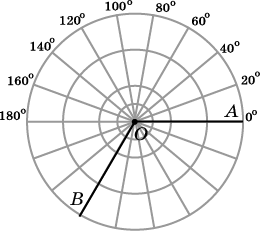 Ответ: а) 120о;
б) 100о.
[Speaker Notes: В режиме слайдов ответы появляются после кликанья мышкой]
Упражнение 3
Изобразите углы, равные данным на рисунке. С помощью транспортира найдите их приближенную градусную величину.
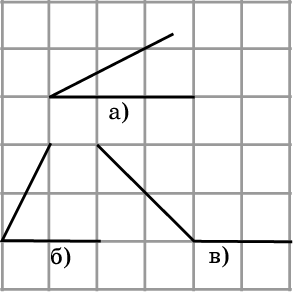 в) 135о.
[Speaker Notes: В режиме слайдов ответы появляются после кликанья мышкой]
Упражнение 4
Изобразите углы, равные данным на рисунке. С помощью транспортира найдите их приближенную градусную величину.
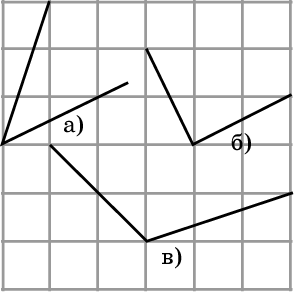 Ответ: а) 45о;
б) 90о;
[Speaker Notes: В режиме слайдов ответы появляются после кликанья мышкой]
Упражнение 5
Угол AOB равен 38о. Чему равен смежный с ним  угол?
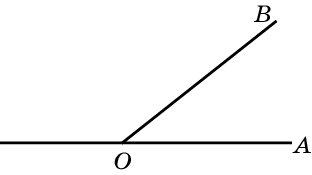 Ответ: 142о.
[Speaker Notes: В режиме слайдов ответы появляются после кликанья мышкой]
Упражнение 6
Угол AOB равен 120о. Чему равен смежный с ним  угол?
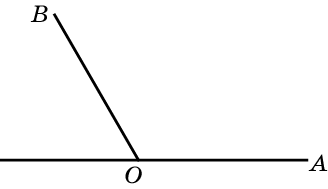 Ответ: 60о.
[Speaker Notes: В режиме слайдов ответы появляются после кликанья мышкой]
Упражнение 7
Угол AOB равен 60о. Чему равен вертикальный с ним  угол?
Ответ: 60о.
[Speaker Notes: В режиме слайдов ответы появляются после кликанья мышкой]
Упражнение 8
Один из смежных углов на 40о  меньше другого. Найдите эти углы.
Ответ: 70о и 110о.
[Speaker Notes: В режиме слайдов ответы появляются после кликанья мышкой]
Упражнение 9
Найдите смежные углы, если один из них в два раза больше другого.
Ответ: 120о, 60o.
[Speaker Notes: В режиме слайдов ответы появляются после кликанья мышкой]
Упражнение 10
Один из углов, которые получаются при пересечении двух прямых, равен 30о. Чему равны остальные углы?
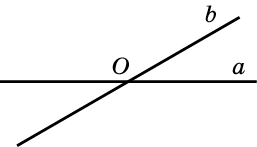 Ответ: 30о, 150o, 150o.
[Speaker Notes: В режиме слайдов ответы появляются после кликанья мышкой]
Упражнение 11
Сумма градусных величин трех углов, образованных при пересечении двух прямых, равна 306о. Найдите градусную величину большего из них.
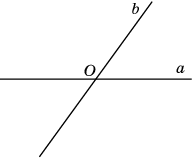 Ответ: 126o.
[Speaker Notes: В режиме слайдов ответы появляются после кликанья мышкой]
Упражнение 12
Сумма градусных величин трех углов, образованных при пересечении двух прямых, равна 300о. Найдите градусную величину меньшего из них.
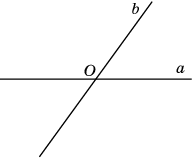 Ответ: 60o.
[Speaker Notes: В режиме слайдов ответы появляются после кликанья мышкой]
Упражнение 13
Найдите меньший из четырех углов, образованных при пересечении двух прямых, если сумма градусных величин двух из этих углов равна 280о.
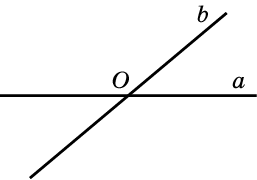 Ответ: 40o.
[Speaker Notes: В режиме слайдов ответы появляются после кликанья мышкой]
Упражнение 14
Найдите больший из четырех углов, образованных при пересечении двух прямых, если разность градусных величин двух из этих углов равна 100о.
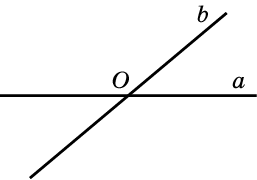 Ответ: 140o.
[Speaker Notes: В режиме слайдов ответы появляются после кликанья мышкой]
Упражнение 15
Луч ОС лежит внутри угла АОВ, равного 60о. Найдите величину угла АОС, если она на 30о больше величины угла ВОС.
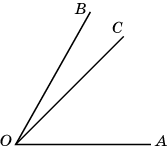 Ответ: 45о.
[Speaker Notes: В режиме слайдов ответы появляются после кликанья мышкой]
Упражнение 16
Луч ОС лежит внутри угла АОВ, равного 45о. Найдите величину угла АОС, если она в два раза больше величины угла ВОС.
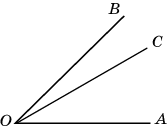 Ответ: 30о.
[Speaker Notes: В режиме слайдов ответы появляются после кликанья мышкой]
Упражнение 17
Луч ОС лежит внутри угла АОВ, равного 120о. Найдите величину угла АОС, если она  на 30о меньше величины угла ВОС.
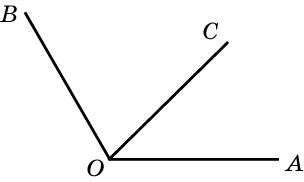 Ответ: 45о.
[Speaker Notes: В режиме слайдов ответы появляются после кликанья мышкой]
Упражнение 18
Луч ОС лежит внутри угла АОВ, равного 120о. Найдите величину угла ВОС, если она  в три раза больше величины угла AОС.
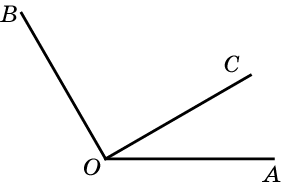 Ответ: 90о.
[Speaker Notes: В режиме слайдов ответы появляются после кликанья мышкой]
Упражнение 19
Колесо имеет восемь спиц. Чему равен угол между соседними спицами?
Ответ: 45о.
[Speaker Notes: В режиме слайдов ответы появляются после кликанья мышкой]
Упражнение 20
Колесо имеет 18 спиц. Найдите величину угла (в градусах), который образуют две соседние спицы.
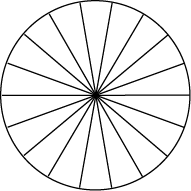 Ответ: 20о.
[Speaker Notes: В режиме слайдов ответы появляются после кликанья мышкой]
Упражнение 21
Колесо имеет 12 спиц. Найдите величину угла (в градусах), который образуют две соседние спицы.
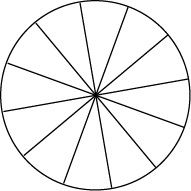 Ответ: 30о.
[Speaker Notes: В режиме слайдов ответы появляются после кликанья мышкой]
Упражнение 22
Колесо имеет 20 спиц. Найдите величину угла (в градусах), который образуют две соседние спицы.
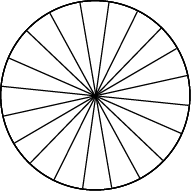 Ответ: 18о.
[Speaker Notes: В режиме слайдов ответы появляются после кликанья мышкой]
Упражнение 23
Сколько спиц в колесе, если углы между соседними спицами равны 18о?
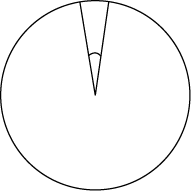 Ответ: 20.
[Speaker Notes: В режиме слайдов ответы появляются после кликанья мышкой]
Упражнение 24
Сколько зубцов имеет колесо зубчатой передачи, если центральный угол между двумя соседними зубцами этого колеса, равен 12о?
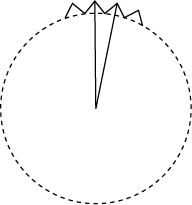 Ответ: 30.
[Speaker Notes: В режиме слайдов ответы появляются после кликанья мышкой]
Упражнение 25
Зубчатое колесо имеет 20 зубцов. Найдите центральный угол между двумя соседними зубцами этого колеса.
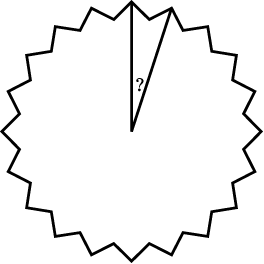 Ответ: 18о.
[Speaker Notes: В режиме слайдов ответы появляются после кликанья мышкой]
Упражнение 26
На сколько градусов повернется минутная стрелка за 10 мин?
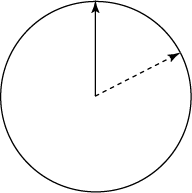 Ответ: 60о.
[Speaker Notes: В режиме слайдов ответы появляются после кликанья мышкой]
Упражнение 27
На сколько градусов повернется минутная стрелка за 5 мин?
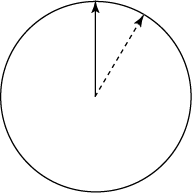 Ответ: 30о.
[Speaker Notes: В режиме слайдов ответы появляются после кликанья мышкой]
Упражнение 28
На сколько градусов повернется минутная стрелка за 20 мин?
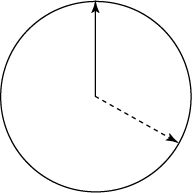 Ответ: 120о.
[Speaker Notes: В режиме слайдов ответы появляются после кликанья мышкой]
Упражнение 29
На сколько градусов повернется минутная стрелка за 25 мин?
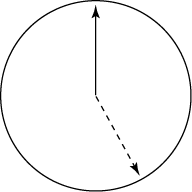 Ответ: 150о.
[Speaker Notes: В режиме слайдов ответы появляются после кликанья мышкой]
Упражнение 30
На сколько градусов повернется минутная стрелка за 45 мин?
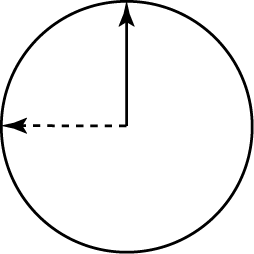 Ответ: 270о.
[Speaker Notes: В режиме слайдов ответы появляются после кликанья мышкой]
Упражнение 31
На сколько градусов повернется минутная стрелка за 40 мин?
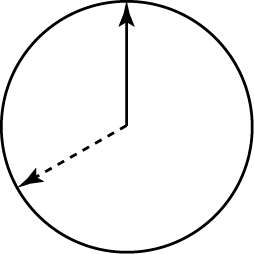 Ответ: 240о.
[Speaker Notes: В режиме слайдов ответы появляются после кликанья мышкой]
Упражнение 32
На сколько градусов повернется минутная стрелка за 50 мин?
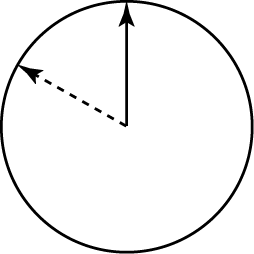 Ответ: 300о.
[Speaker Notes: В режиме слайдов ответы появляются после кликанья мышкой]
Упражнение 33
На сколько градусов повернется секундная стрелка за 5 мин?
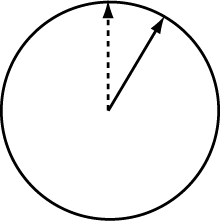 Ответ: 1800о.
[Speaker Notes: В режиме слайдов ответы появляются после кликанья мышкой]
Упражнение 34
На сколько градусов повернется часовая стрелка за 20 мин?
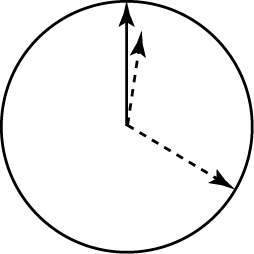 Ответ: 10о.
[Speaker Notes: В режиме слайдов ответы появляются после кликанья мышкой]
Упражнение 35
На сколько градусов повернется минутная стрелка за 20 сек?
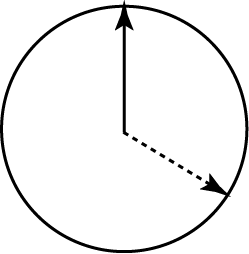 Ответ: 1о.
[Speaker Notes: В режиме слайдов ответы появляются после кликанья мышкой]
Упражнение 36
Какой угол образуют часовая и минутная стрелки в 1 ч 30 мин?
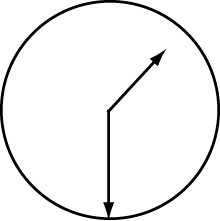 Ответ: 135о.
[Speaker Notes: В режиме слайдов ответы появляются после кликанья мышкой]
Упражнение 37
Какой угол образуют часовая и минутная стрелки в 2 ч 20 мин?
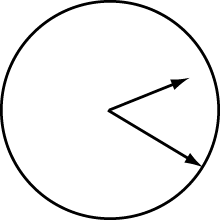 Ответ: 50о.
[Speaker Notes: В режиме слайдов ответы появляются после кликанья мышкой]
Упражнение 38
Маленькое зубчатое колесо повернулось по часовой стрелке на 360о. На сколько градусов и в какую сторону повернется сцепленное с ним большое зубчатое колесо?
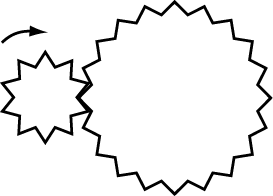 Ответ: 180о против часовой стрелки.
[Speaker Notes: В режиме слайдов ответы появляются после кликанья мышкой]
Упражнение 39
Правое зубчатое колесо повернулось по часовой стрелке на 360о. На сколько градусов и в какую сторону повернется сцепленное с ним левое зубчатое колесо?
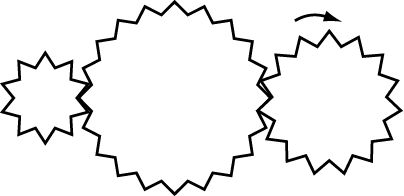 Ответ: 540о по часовой стрелке.
[Speaker Notes: В режиме слайдов ответы появляются после кликанья мышкой]
Упражнение 40
На сколько градусов повернется Земля вокруг своей оси за 8 часов?
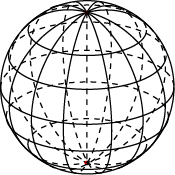 Ответ: 120о.
[Speaker Notes: В режиме слайдов ответы появляются после кликанья мышкой]
Упражнение 41
За сколько часов Земля повернется вокруг своей оси на 90о?
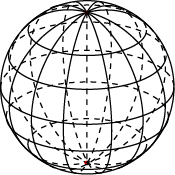 Ответ: 6.
[Speaker Notes: В режиме слайдов ответы появляются после кликанья мышкой]